Математика
2 клас. Розділ 4. Додавання і віднімання двоцифрових чисел
Урок 57
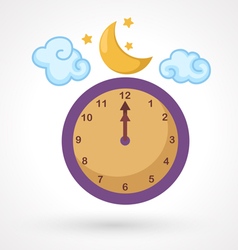 Доба. Визначення часу за годинником. Розв’язування задач на час і вартість
Фігура -емоція
Подивись на геометричні фігури. Яка з них передає твою емоцію? Намалюй її в зошиті
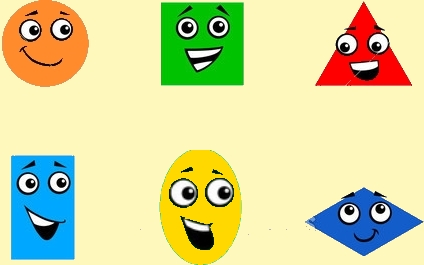 План уроку
Допоможи песику знайти свою сосиску
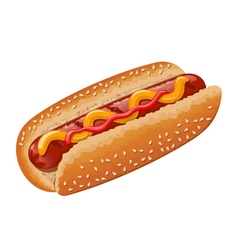 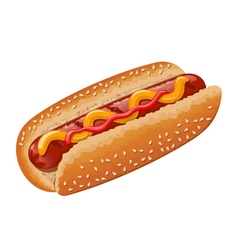 80
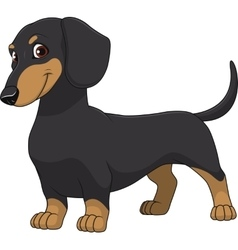 86
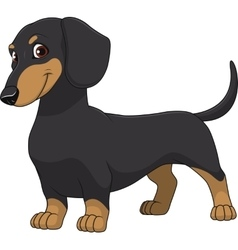 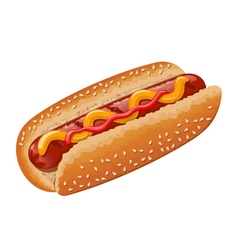 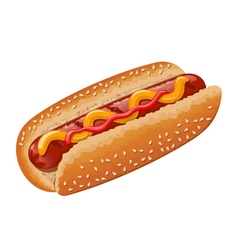 89
97
52+45
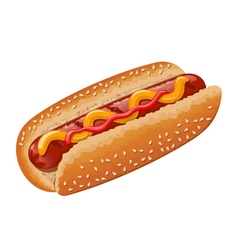 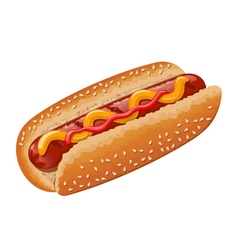 24+56
78
98
Допоможи песику знайти свою сосиску
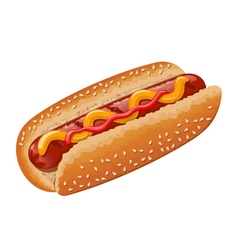 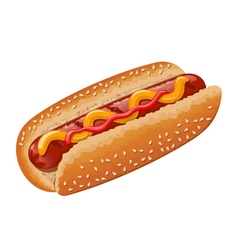 42
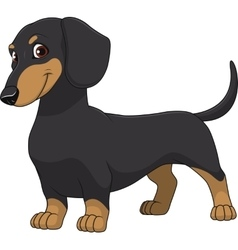 62
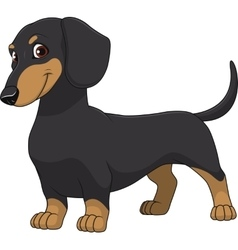 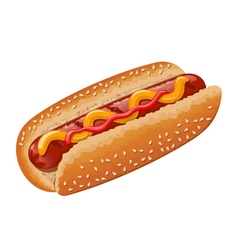 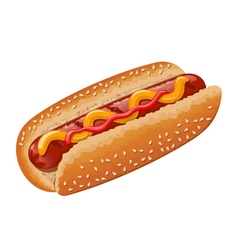 17
35
87-25
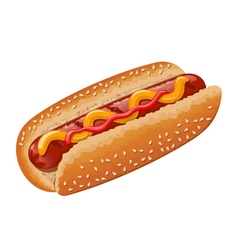 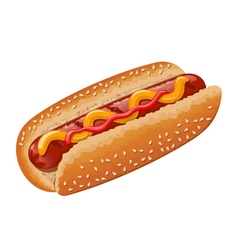 68-15
53
74
Допоможи песику знайти свою сосиску
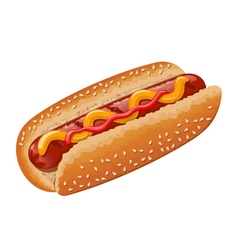 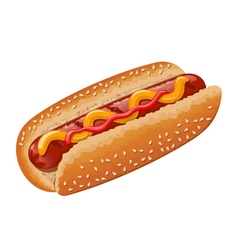 53
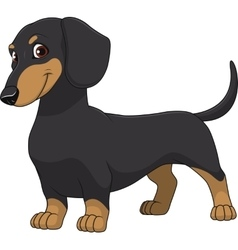 55
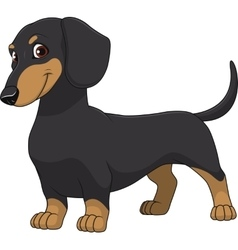 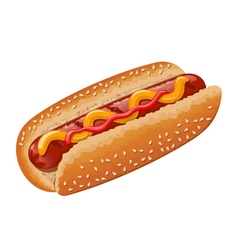 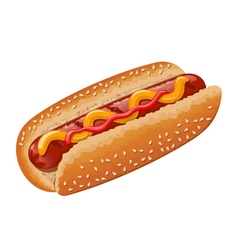 17
46
78-32
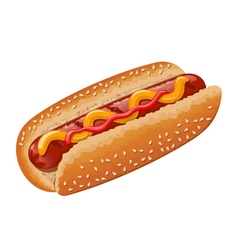 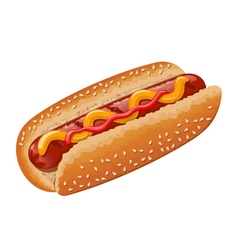 68-26
42
53
Поєднай приклади із відповідними кульками
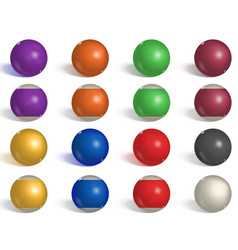 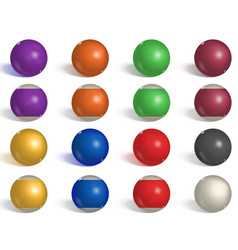 40
36
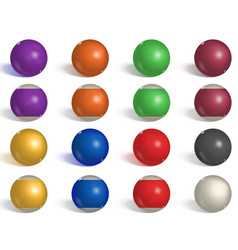 37
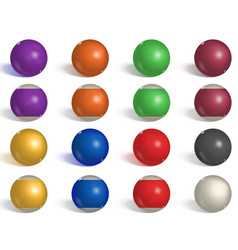 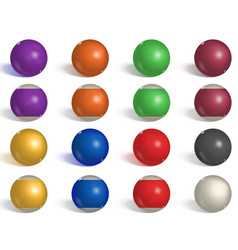 34
16
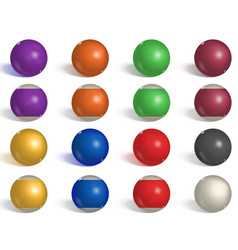 67
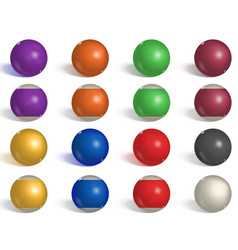 45
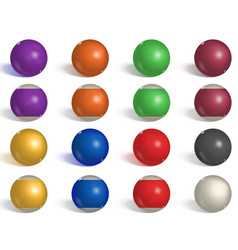 68
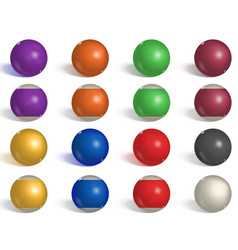 26
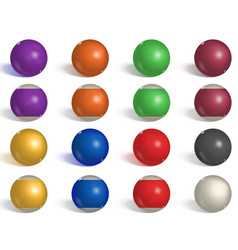 29
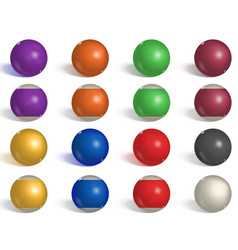 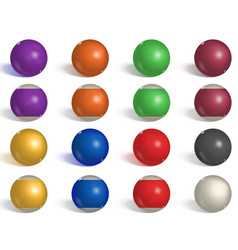 59
32
Скільки годин містить …
1 доба =
24 години
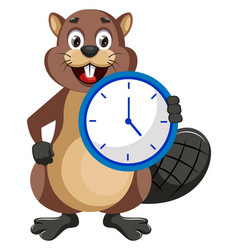 2 доби =
48 годин
3 доби =
72 години
Запиши і порівняй
<
15 годин    1 доба
<
2 доби     60 год
<
30 год     3 доби
Підручник.
Сторінка
75
Поміркуй
Чи можна стверджувати, що годинники показує однаковий час?
За добу годинникова стрілка робить 2 оберти.
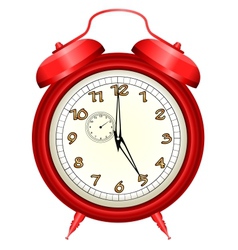 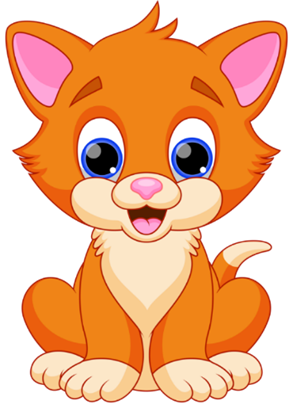 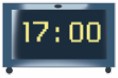 Підручник.
Сторінка
76
Розглянь циферблат годинника
Прочитай пояснення того, як визначити час після полудня
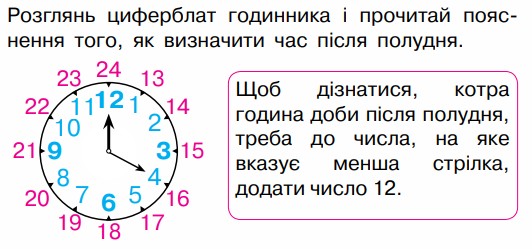 Підручник.
Сторінка
76
Розглянь циферблат годинника
Котру годину показує кожний годинник до полудня й після полудня
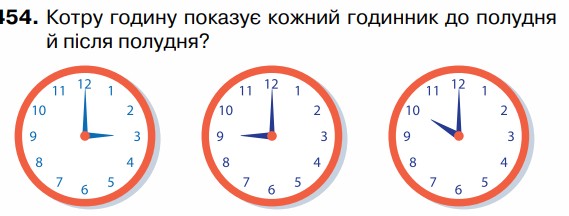 10 години
3 години
9 години
22 година
15 година
21 година
Підручник.
Сторінка
76
Розв’яжи задачу 455
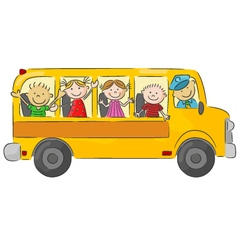 Екскурсія з Києва до Чернігова тривала 5 год, а з Києва до Умані – 
8 год.  Тривалість якої екскурсії більша? На скільки годин?
8 год – 5 год =
3 год
Підручник.
Сторінка
76
Розв’яжи задачу 456
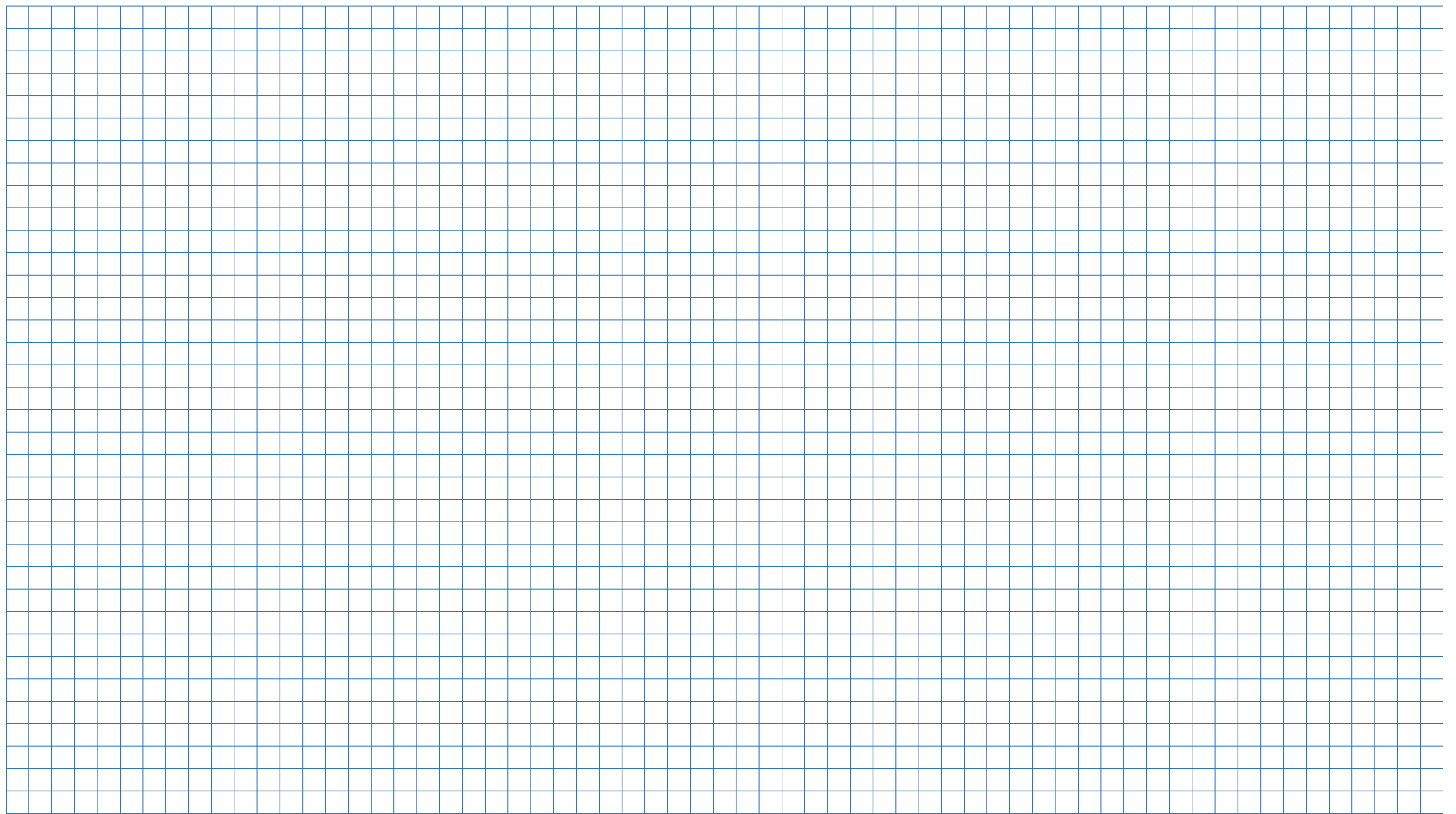 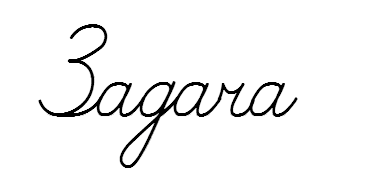 За м’яч заплатили 33 грн, 
за тенісну ракетку – 40 грн, 
а за скакалку – на 13 грн менше, ніж за м’яч. 
Яка вартість цієї покупки?
)
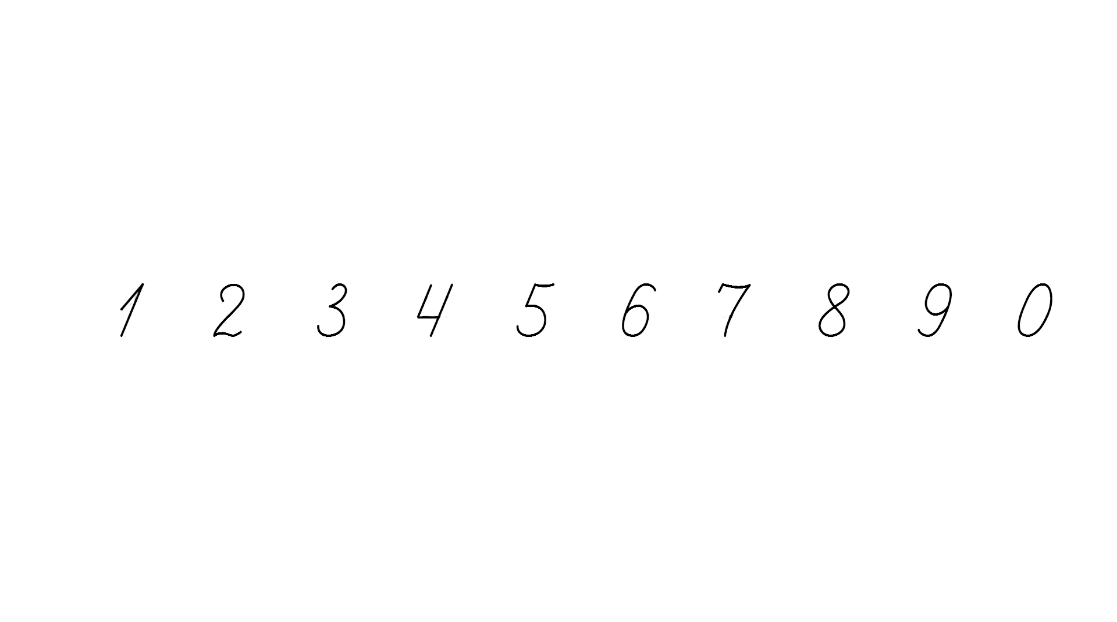 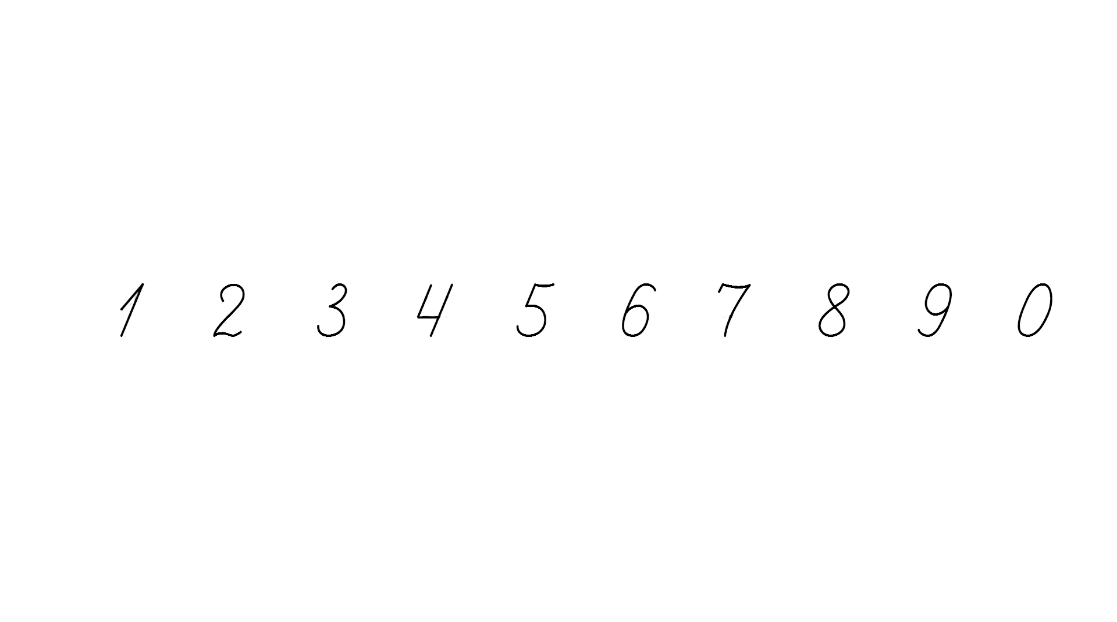 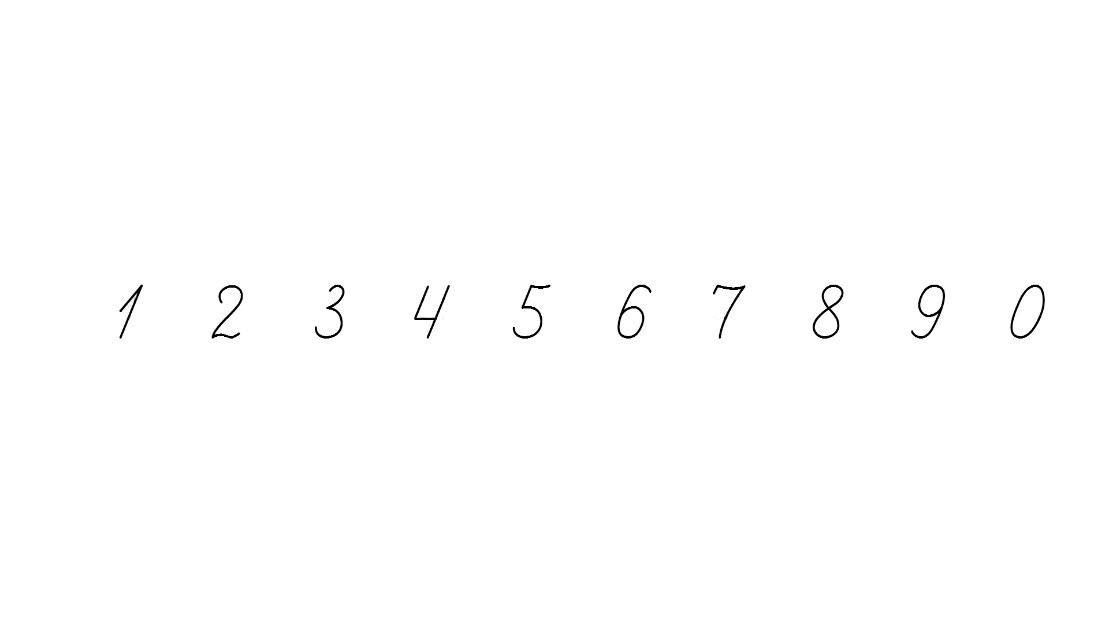 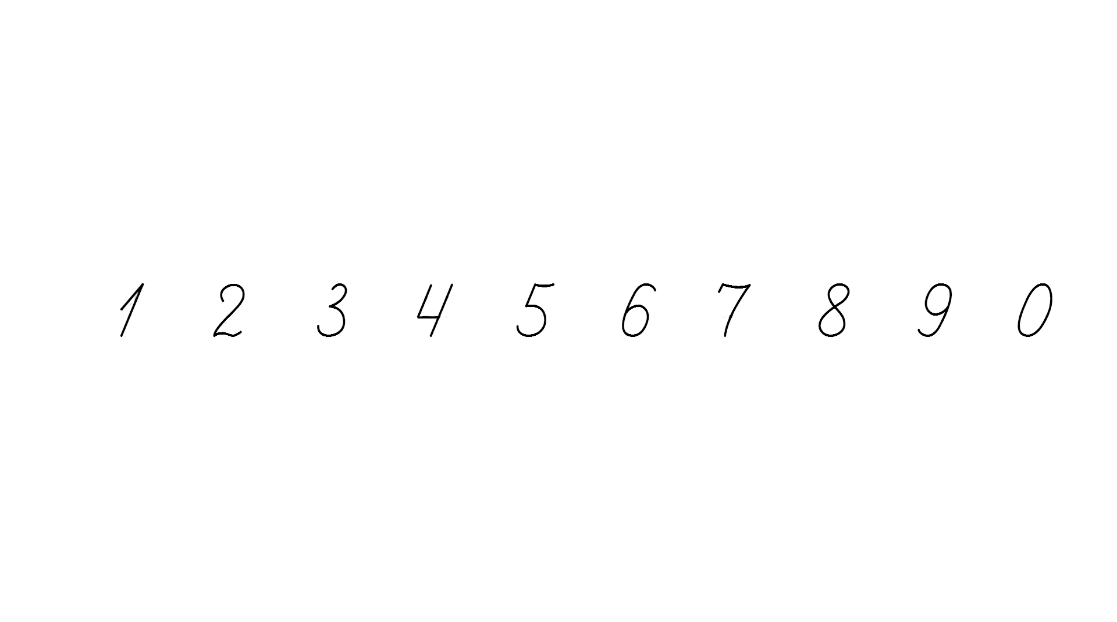 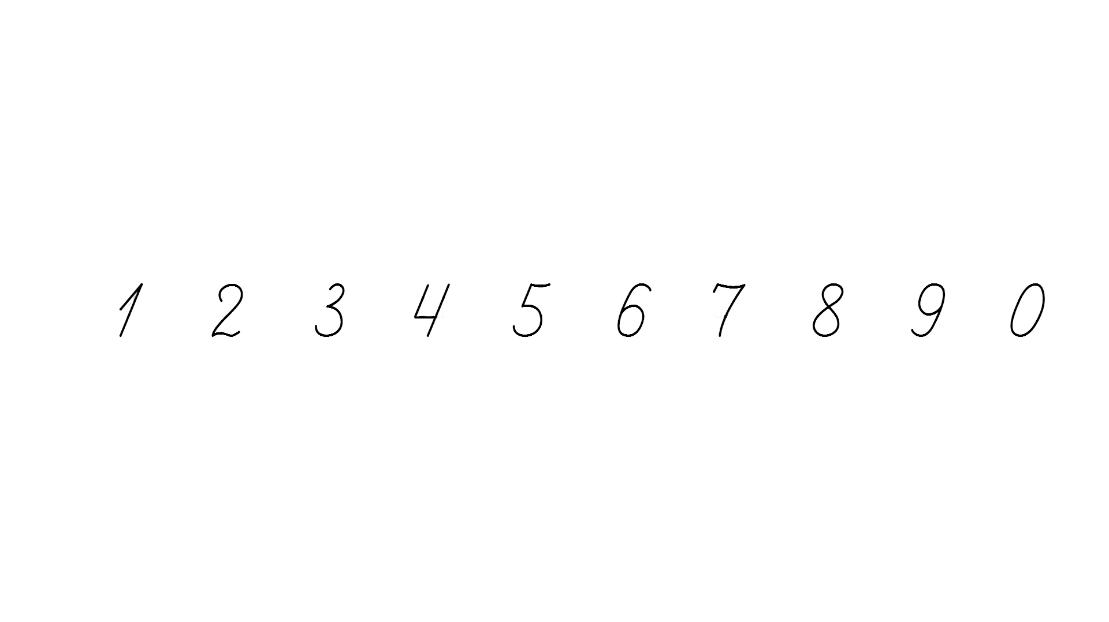 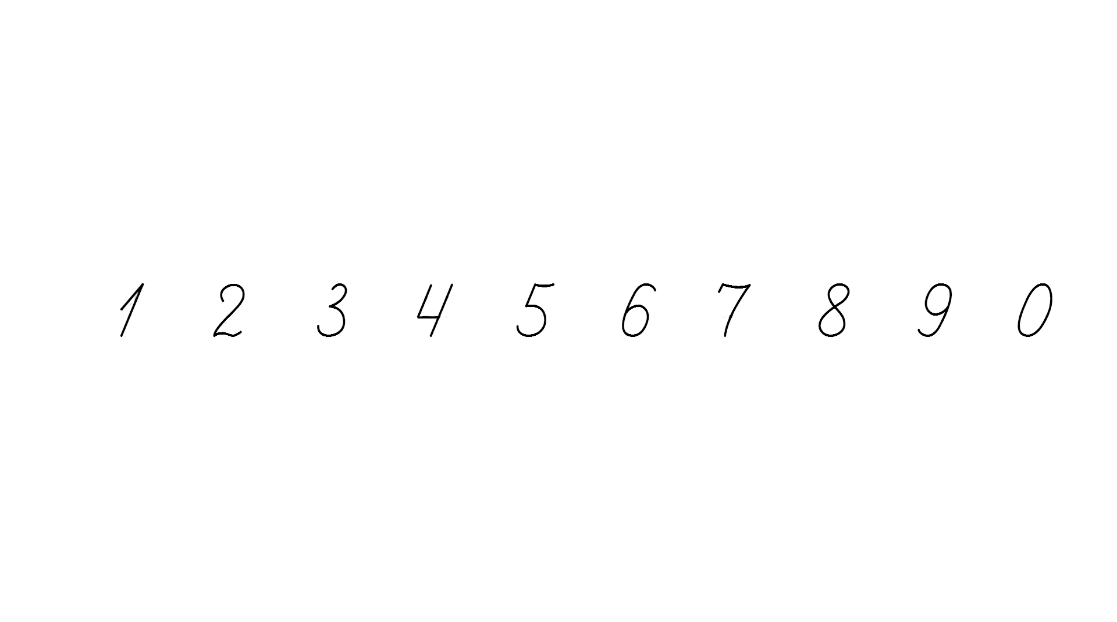 ( грн)
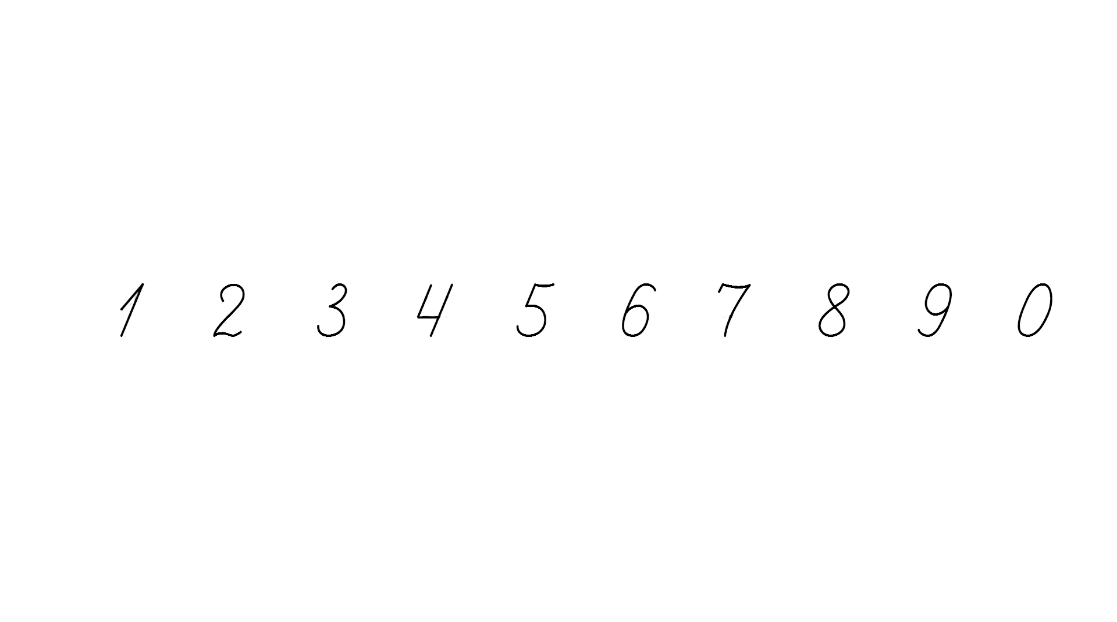 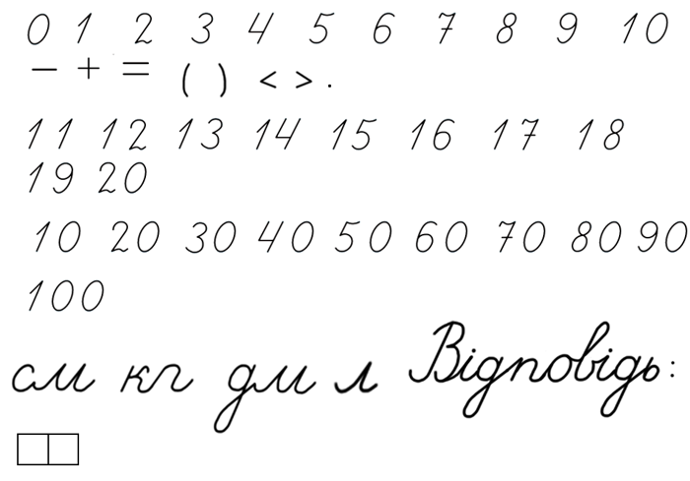 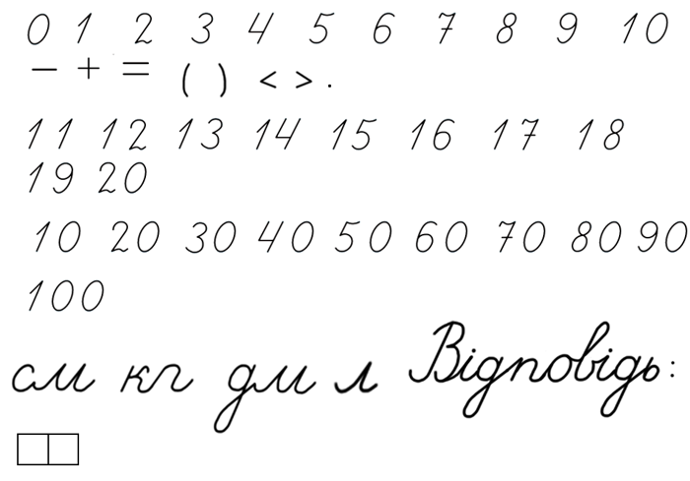 )
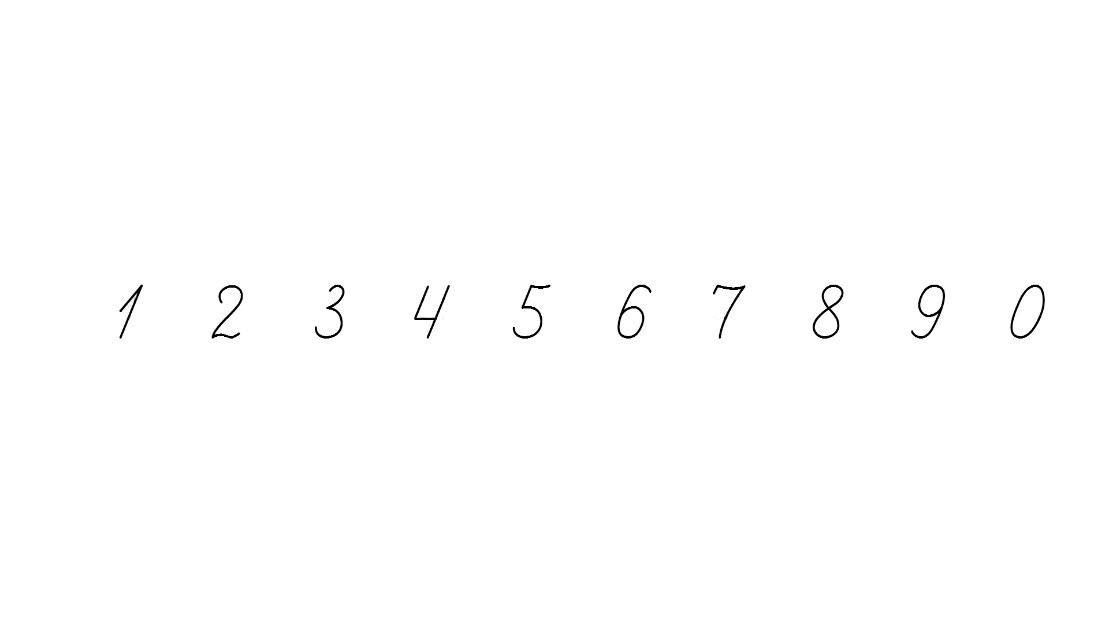 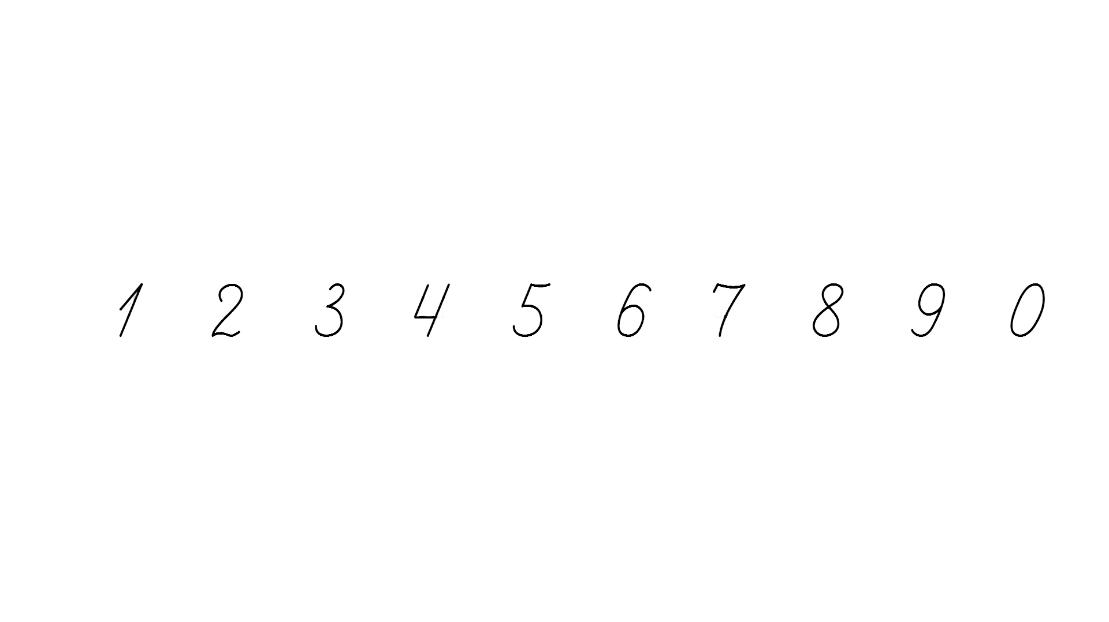 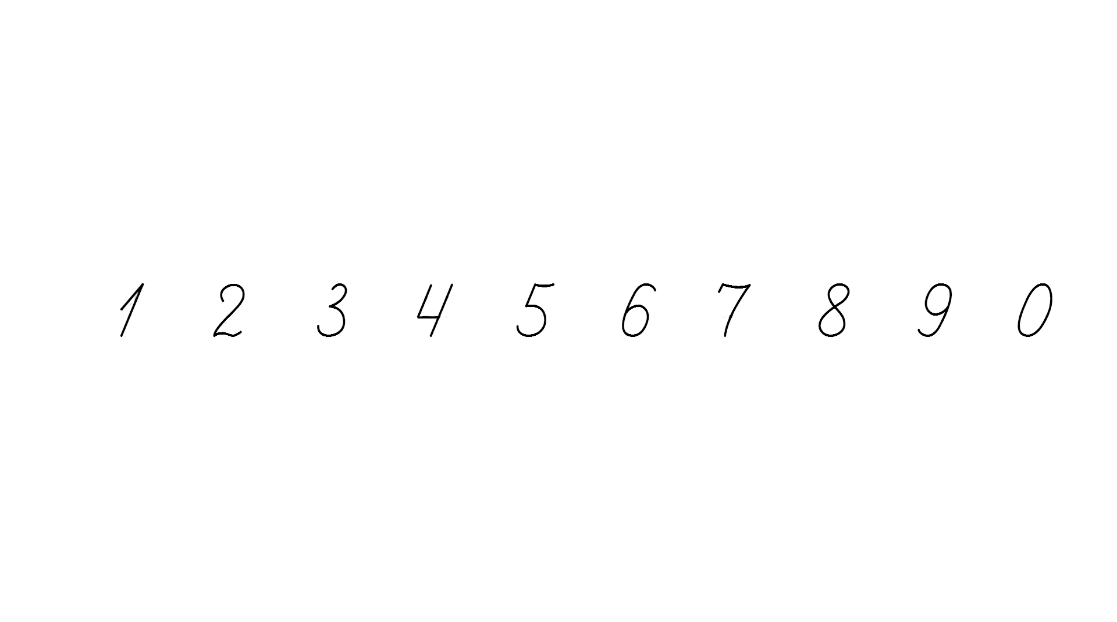 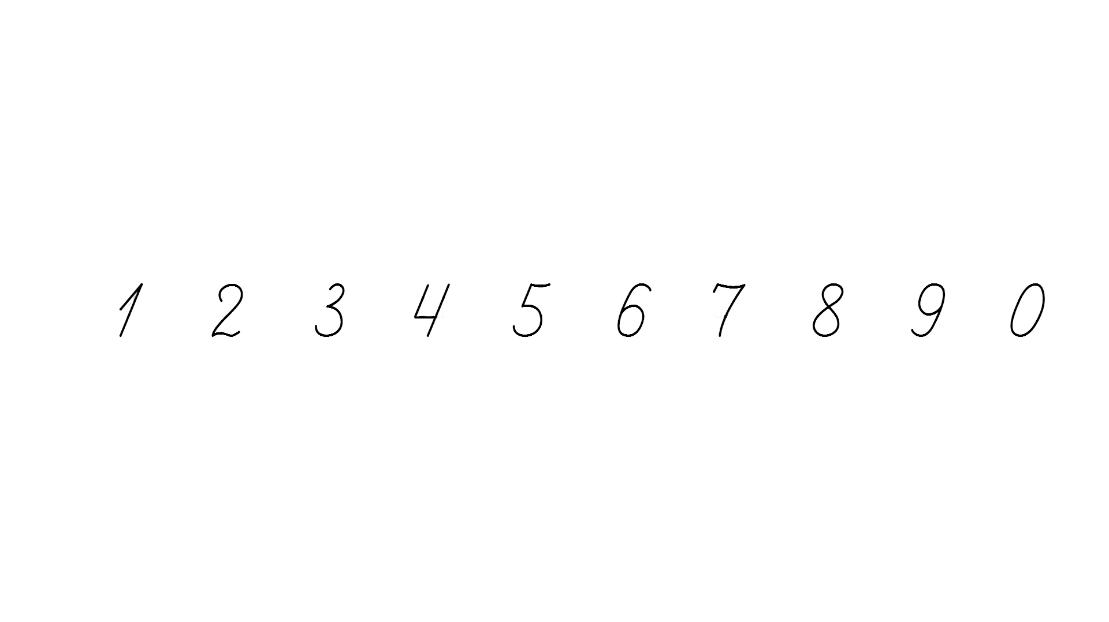 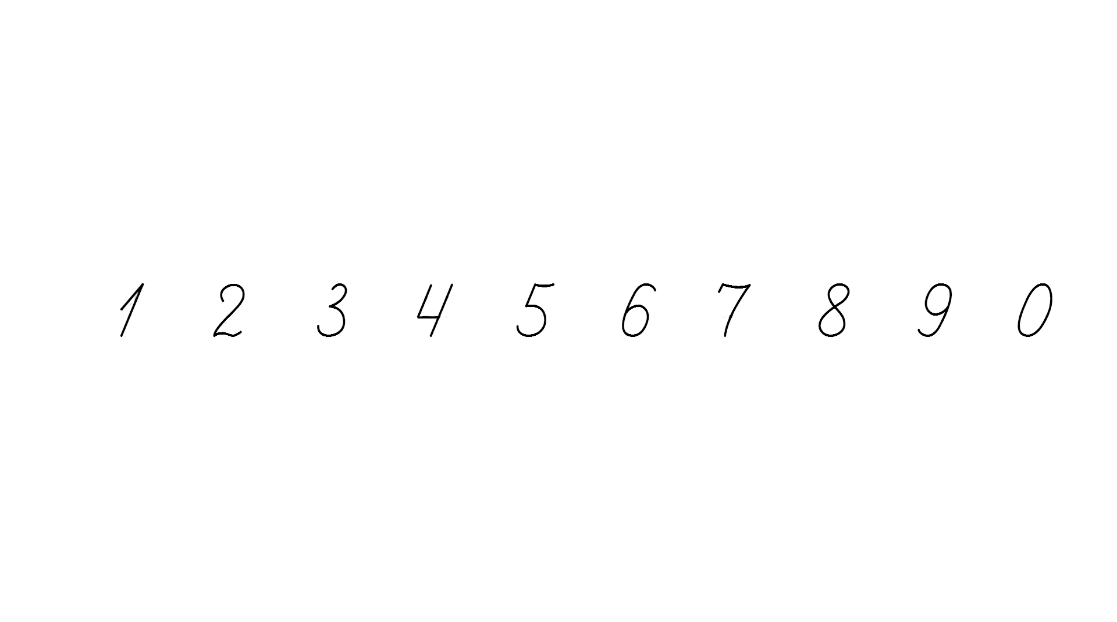 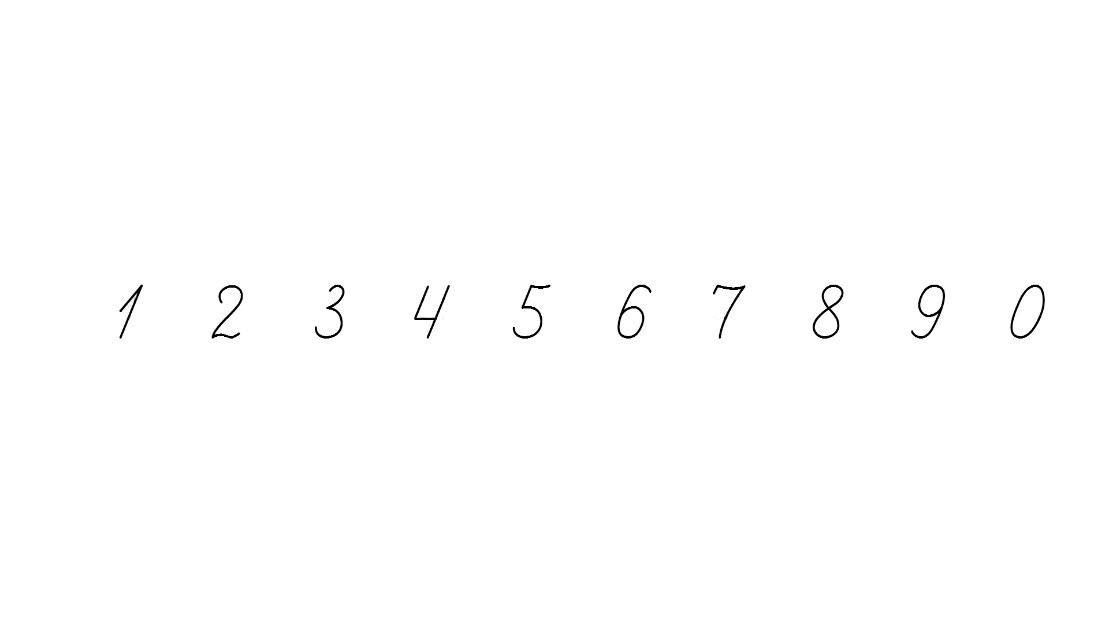 ( грн)
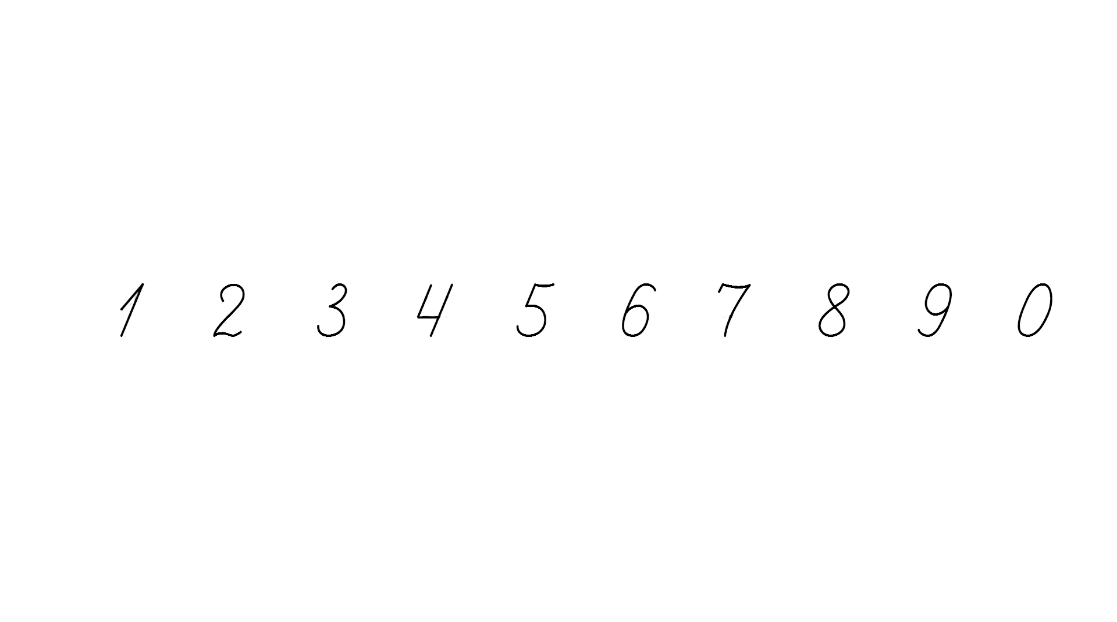 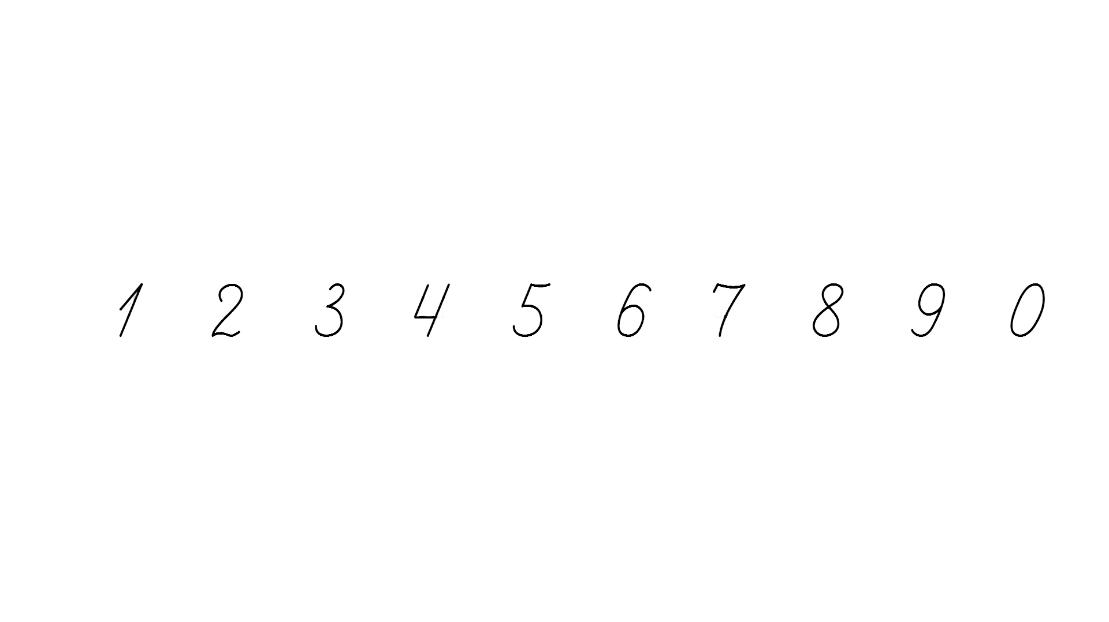 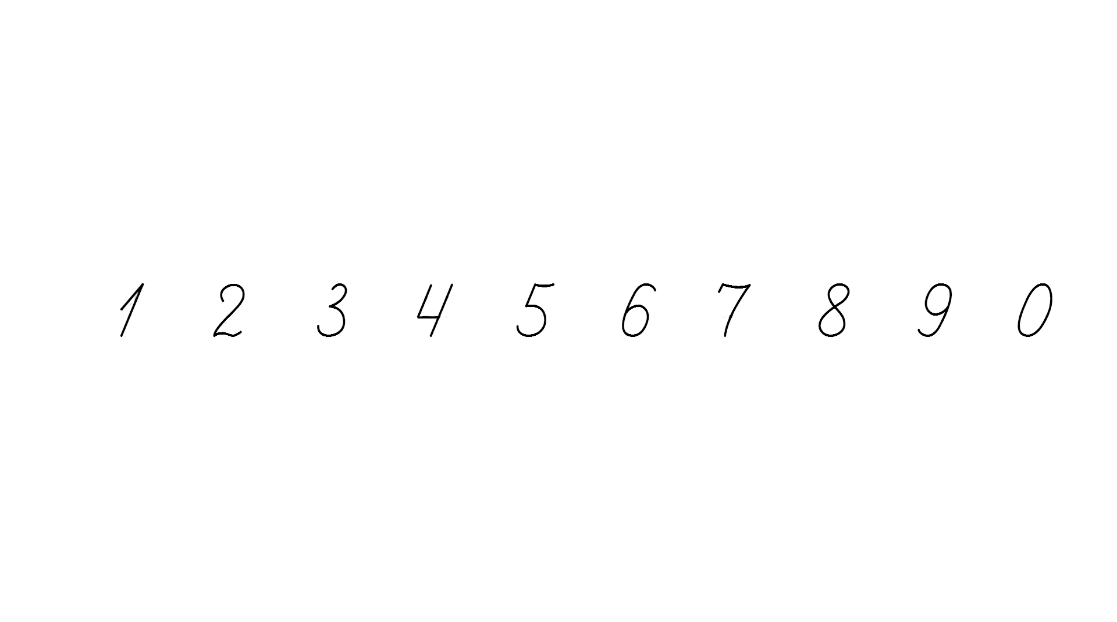 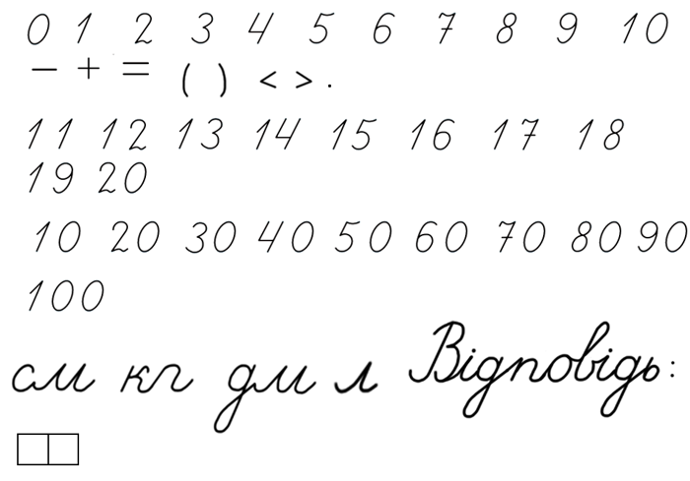 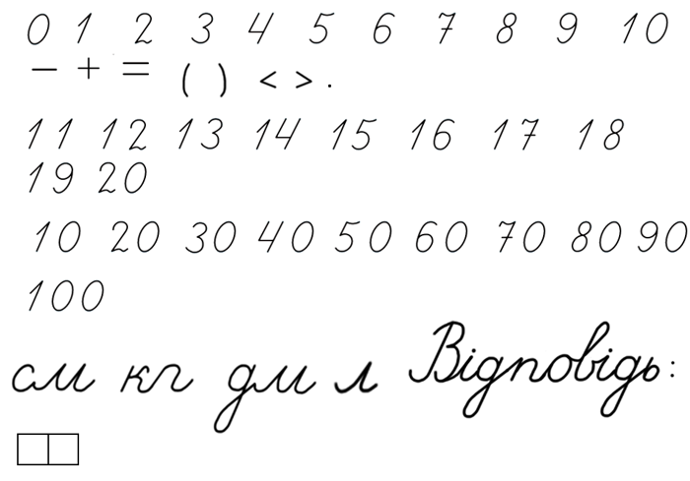 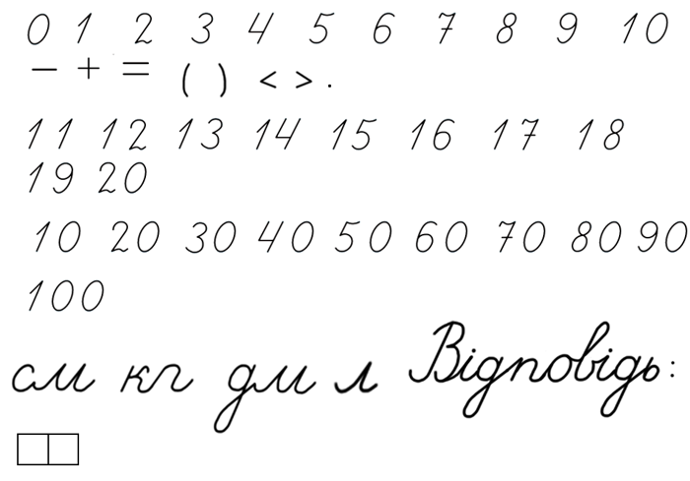 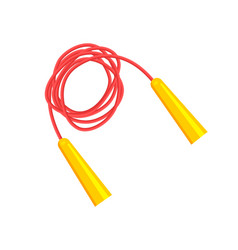 Відповідь: вартість покупки 93 грн.
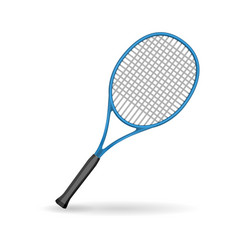 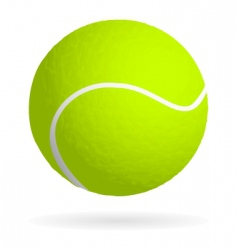 Підручник.
Сторінка
76
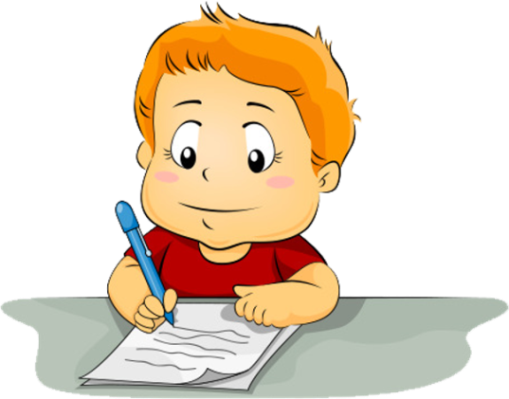 Робота в зошиті
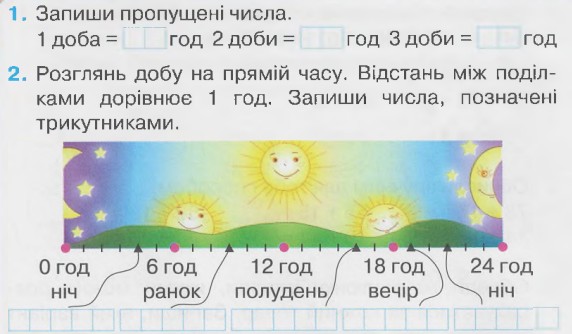 3. Обведи на малюнку купюри, якими можна розрахуватися за кожний товар. Запиши, який варіант вибрано для розрахунку. Запиши інші можливі варіанти.
Сторінка
34
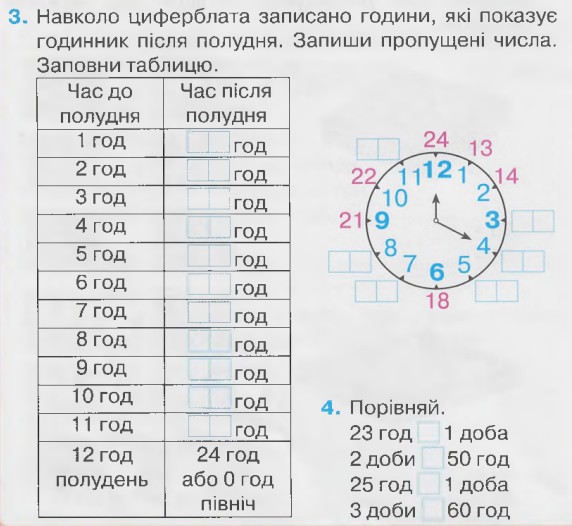 Робота в зошиті
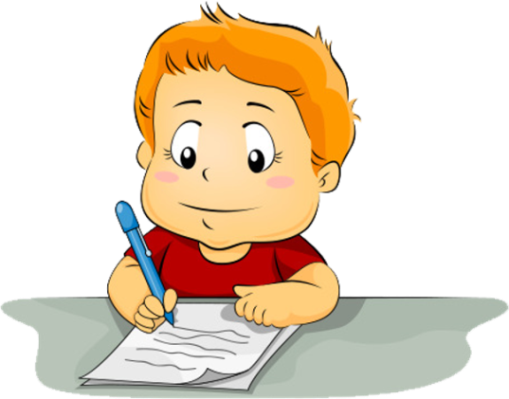 Сторінка
34
Підсумок уроку. Рефлексія
— Які відкриття зробили?
— Чи все було зрозуміло?
Покажи у вигляді кута, на скільки зрозумів/ла тему уроку. Накресли обраний кут самооцінювання.